Hybrid Data Infrastructures:concept, technology and the complex ENVRI RIs use case
Pasquale Pagano
Italian National Research Council (ISTI-CNR)
pasquale.pagano@isti.cnr.it
New Science Pattern
The Context
Science is increasingly global, multipolar, and networked
Data continue to grow in Volume, Variety, and collection, processing and consumption Velocity
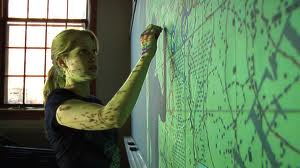 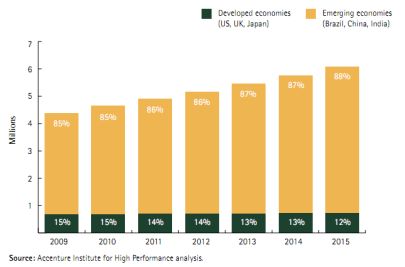 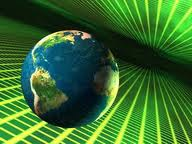 The Needs
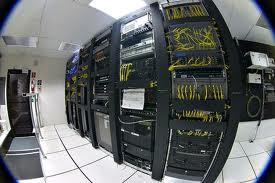 Computational environments dealing with the volume of the data
Efficient and tailored storage and access technologies dealing with the variety of the data types
Elastic management of the resources dealing with the innovative approaches for collection, processing and consumption of the data
World-wide collaborative environment between distributed scientific communities dealing with the federation of heterogeneous data sources
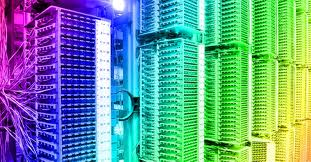 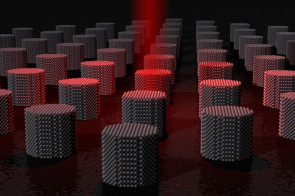 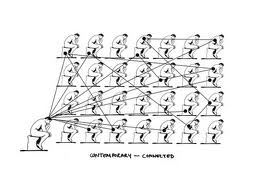 The Solution
Hybrid Data Infrastructures
integrated technologies supporting efficient data management
2
15/05/12
Pasquale Pagano - Hybrid Data Infrastructures @ INFN-GARR Workshop 2012
D4Science Hybrid Data Infrastructure
Availability of typical biodiversity processes running on computational and storage resources offered by grid and cloud resource providers 
New technologies generally identified as no-sql databases as service
Accessibility of distributed computing platform supporting MapReduce
Porting to MapReduce of several algorithms for performing data analysis and mining
Geographical data management support
D4Science HDI hosts biodiversity communities federated by the iMarine and the EUBrazilOpenBio initiatives

D4Science HDI will provide ENVRI RIs with seed resources
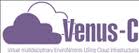 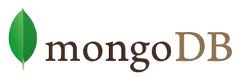 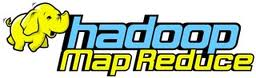 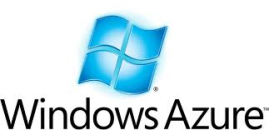 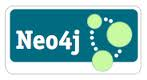 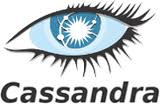 3
15/05/12
Pasquale Pagano - Hybrid Data Infrastructures @ INFN-GARR Workshop 2012
D4Science Technology: the gCube system
gCube offers solutions to abstract over differences in location, protocols, and models by 
scaling no less than the interfaced resources, 
keeping failures partial and temporary, 
reacting and recovering from a large number of potential issues.
gCube doesn’t hide infrastructures middleware and technologies. 
gCube turns infrastructures and technologies into a utility by offering a single registration, monitoring, and access facilities.
4
15/05/12
Pasquale Pagano - Hybrid Data Infrastructures @ INFN-GARR Workshop 2012
gCube: Policy-oriented Security Facilities
Service Oriented Authorization, Authentication and Accounting (SOA3) is a security framework providing security services as web services, according to Security as a Service (SecaaS) research topic.
Security as a Service 
Authentication and Authorization provided by web services called by resource management modules 
Flexible authentication model 
the user is not requested to have personal digital certificates 
Attribute-based Access Control 
a generic way to manage access: access control decisions are based on one or more attributes 
user related attributes (e.g. roles, groups) and environment related attributes (e.g. time, date) 
https://gcube.wiki.gcube-system.org/gcube/index.php/Data_e-Infrastructure_Policy-oriented_Security_Facilities
5
16/05/12
Pasquale Pagano - Hybrid Data Infrastructures @ INFN-GARR Workshop 2012
gCube: Policy-oriented Security Facilities 							[cont.]
SOA3 Authentication Module provides Authentication as a Service. 
The module receives authentication requests, matches received information with an external identities repository and returns the response as SAML assertion.
Flexible authentication model 
SOA3 provides a native authentication model based on userid/password: X509 certificate based authentication is also supported 
RESTful interface 
decouples the module from the underlying infrastructure according to the zero-dependencies model. Anyway the module is also usable as Java Library Based
Based on SAML 
user attributes are inserted in a standard SAML Assertion
6
16/05/12
Pasquale Pagano - Hybrid Data Infrastructures @ INFN-GARR Workshop 2012
gCube: Policy-oriented Security Facilities 							[cont.]
SOA3 Authorization Module bases its decisions on stored policies by which it is able to determine if a subject can perform a certain action on a certain resource. 
The subject is defined by a set of attributes referred to caller, call and environment: Attribute Based Access Control (ABAC)
Attribute-based Access Control Model 
a generic and extensible model which base the decisions on a set of attributes from caller, call, and environment 
Policy-driven decisions 
the decisions are based on a set of pre-defined stored policies 
Standard based architecture 
the module is based on the standard eXtensible Access Control Markup Language (XACML) 2.0 
Extensible set of attributes
 possibility to configure the attributes set to be used for policies evaluation
7
16/05/12
Pasquale Pagano - Hybrid Data Infrastructures @ INFN-GARR Workshop 2012
ENVRI: Environmental Research Infrastuctures
8
15/05/12
Pasquale Pagano - Hybrid Data Infrastructures @ INFN-GARR Workshop 2012
Environmental Science
Earth as a single complex and coupled system
9
15/05/12
Pasquale Pagano - Hybrid Data Infrastructures @ INFN-GARR Workshop 2012
ENVRI Partners
Universities
University of Amsterdam
University of Helsinki
Cardiff University
University of Edinburgh
University of Bremen
Research Centers
Italian National Research Council (CNR)
Centre National de la Recherche  Scientifique (CNRS)
Istituto Nazionale di Geofisica e Vulcanologia (INGV)
Koninklijk Nederlands Meteorologissch Instituut
Institut Francais de Recherche pour l’exploitation de la mer (IFREMER)
Agencies
CEA- Commissariat à l’energie atomoque te aux ènergies alternatives 
ESA – European Space Agency
EAA – Environment Agency Austria
Others
CSC – Tieteen Tietotekniikan Keskus Oy Ltd.
EISCAT Scientific Association
EGI – European Grid Initiative
10
15/05/12
Pasquale Pagano - Hybrid Data Infrastructures @ INFN-GARR Workshop 2012
Goal
Enable multidisciplinary scientists to access, study and correlate data from multiple domains for “system level” research

by providing solutions and guidelines for the RIs common needs
11
15/05/12
Pasquale Pagano - Hybrid Data Infrastructures @ INFN-GARR Workshop 2012
ESFRI Environmental Research Infrastructures
12
15/05/12
Pasquale Pagano - Hybrid Data Infrastructures @ INFN-GARR Workshop 2012
ESFRI Environmental RIs: complex infrastructure
13
15/05/12
Pasquale Pagano - Hybrid Data Infrastructures @ INFN-GARR Workshop 2012
RIs’ Heritage
14
15/05/12
Pasquale Pagano - Hybrid Data Infrastructures @ INFN-GARR Workshop 2012
Technical Foundations
15
15/05/12
Pasquale Pagano - Hybrid Data Infrastructures @ INFN-GARR Workshop 2012
Approach
Provide software tools to
16
15/05/12
Pasquale Pagano - Hybrid Data Infrastructures @ INFN-GARR Workshop 2012
Data Discovery and Access
17
15/05/12
Pasquale Pagano - Hybrid Data Infrastructures @ INFN-GARR Workshop 2012
[Speaker Notes: To develop software components to allow data discovery and access in a federation of digital repositories and interoperating infrastructures.
To develop software components to enable integration and harmonization of data resources from cluster’s infrastructures and publication according to unifying views.]
Data Integration, Harmonization, Analysis and Publication
18
15/05/12
Pasquale Pagano - Hybrid Data Infrastructures @ INFN-GARR Workshop 2012
[Speaker Notes: To develop a suite of software components addressing the most common and pressing needs of ESFRI ENV infrastructures. 
Software libraries for supporting capabilities (data format conversions, pre-processing, data transformation, data post processing)
Repositories for data, workflows, and workflow results; repository for tracking provenance and citation of data and workflows 
Ability to view, visualize, explore discovered data]
RIs Engagement
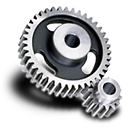 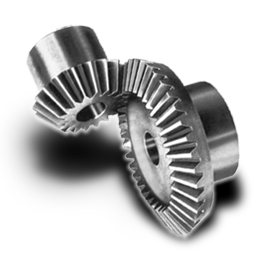 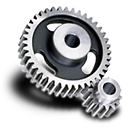 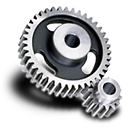 e-Infrastructures
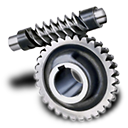 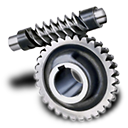 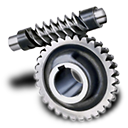 EPOS
EMSO
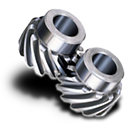 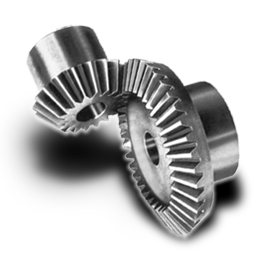 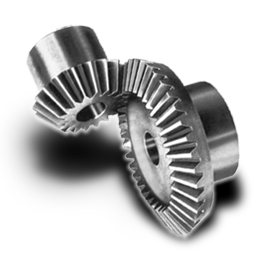 EURO ARGO
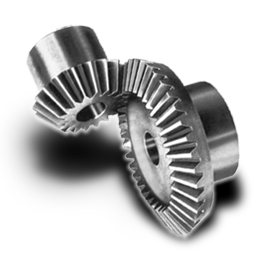 EISCAT-3D
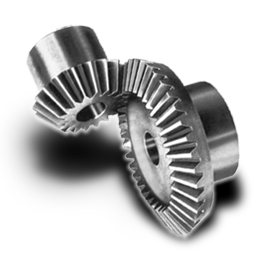 LifeWatch
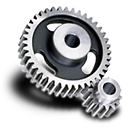 ICOS
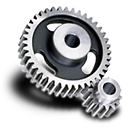 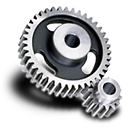 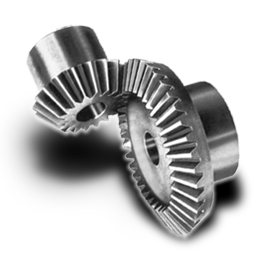 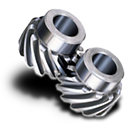 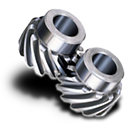 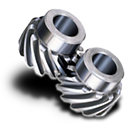 19
15/05/12
Pasquale Pagano - Hybrid Data Infrastructures @ INFN-GARR Workshop 2012
Prototype: from discovery to process and publication
20
15/05/12
Pasquale Pagano - Hybrid Data Infrastructures @ INFN-GARR Workshop 2012
ENVRI and D4Science
P1
P2
P..
gCube Data staging
OGC
OpenSearch
OGC
WMS, WFS
OGC
WCS
OGC
WPS
Hadoop Cluster
Data Access
Data Visualization
Data Discovery
Data Process
HDFS
WPS Hadoop
Catalogue 
Services
THREDDS
WPS 52N
GeoServer
Geospatial Repositories
21
15/05/12
Pasquale Pagano - Hybrid Data Infrastructures @ INFN-GARR Workshop 2012
ENVRI and EGI
P1
P2
P..
gCube Data staging
OGC
OpenSearch
OGC
WMS, WFS
OGC
WCS
OGC
WPS
Microsot Azure
Data Access
Data Visualization
Data Discovery
Data Process
WPS Cloud
Catalogue 
Services
THREDDS
WPS 52N
GeoServer
Geospatial Repositories
22
16/05/12
Pasquale Pagano - Hybrid Data Infrastructures @ INFN-GARR Workshop 2012
ENVRI and EGI
P1
P2
P..
FTS v3.0
OGC
OpenSearch
OGC
WMS, WFS
OGC
WCS
OGC
WPS
EGI e-Infrastructure
Data Access
Data Visualization
Data Discovery
Data Process
DPM
WPS EMI
Catalogue 
Services
THREDDS
WPS 52N
GeoServer
Geospatial Repositories
23
16/05/12
Pasquale Pagano - Hybrid Data Infrastructures @ INFN-GARR Workshop 2012
Follow us atwww.d4science.orgwww.gcube-system.orgwww.envri.eu
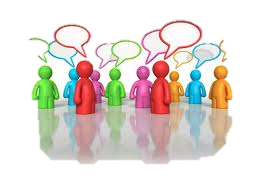 THANK YOU
24
15/05/12
Pasquale Pagano - Hybrid Data Infrastructures @ INFN-GARR Workshop 2012
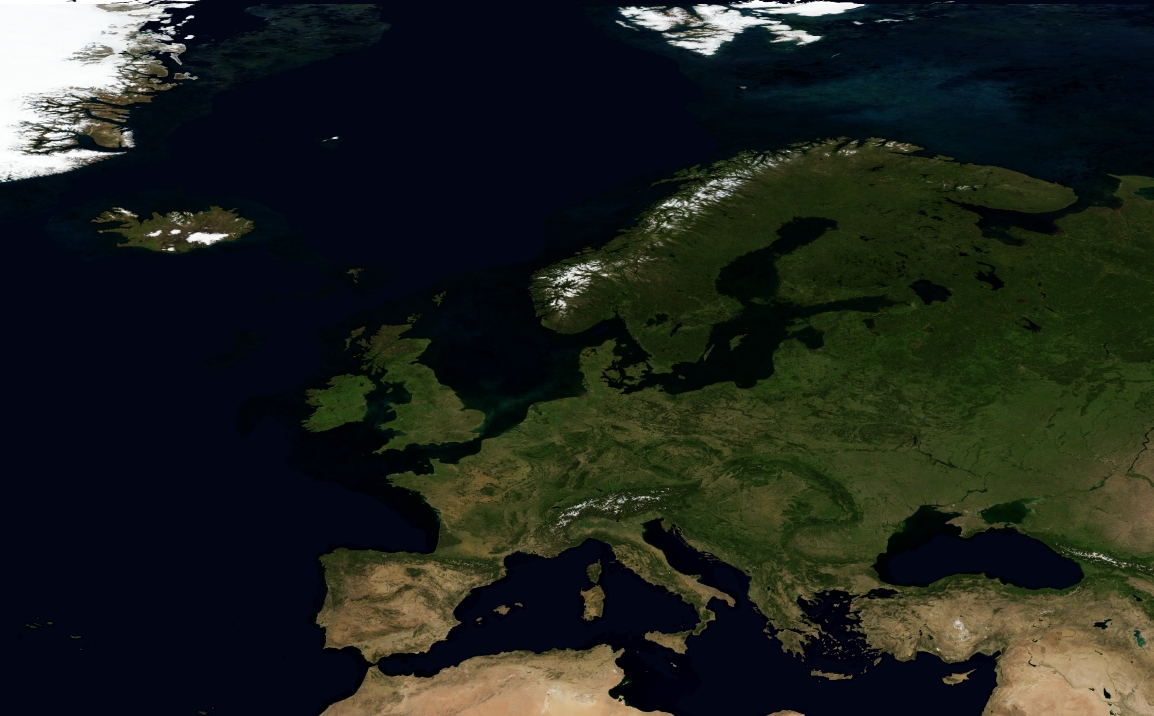 Arctic
Norwegian Margin
Nordic Sea
Porcupine Abyssal Plain
Black Sea
Ligurian 
Sea
Azores
Islands
Marmara 
Sea
Iberian 
Margin
Western
 Ionian Sea
Hellenic
Arc
EMSO: European network of underwater observatories
Monitor environmental processes

Coordinate and Harmonize resources
25
16/05/12
Pasquale Pagano - Hybrid Data Infrastructures @ INFN-GARR Workshop 2012
EPOS: Seismic and geodetic permanent national monitoring networks
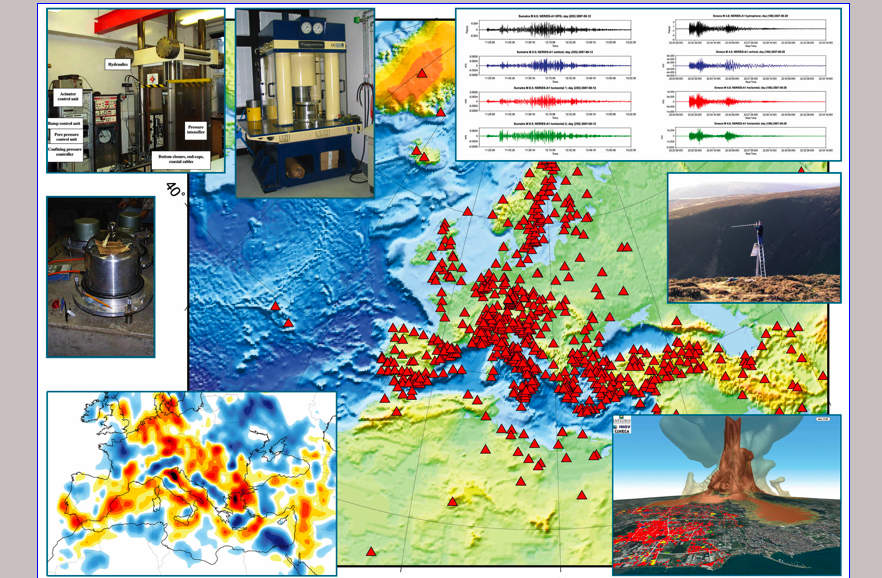 Distributed storage and computing resources 

Analysis, visualization, archiving and mining

Collaborative large-scale modelling
26
16/05/12
Pasquale Pagano - Hybrid Data Infrastructures @ INFN-GARR Workshop 2012
EURO ARGO: European component of a world wide in situ global ocean observing system
A dual use : research and environmental monitoring
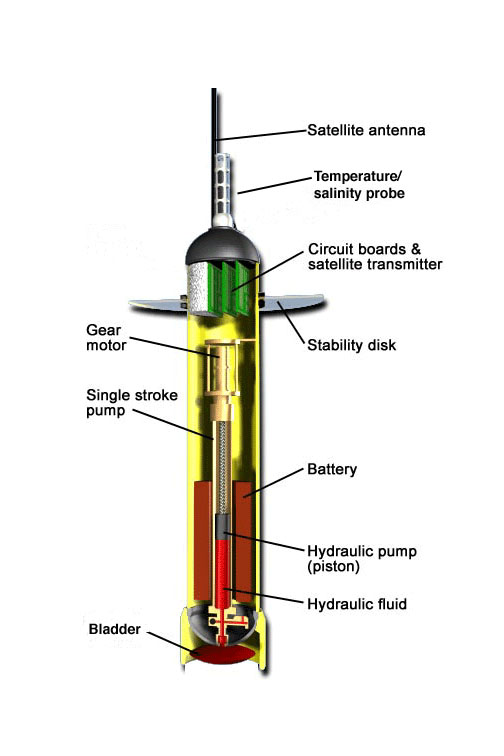 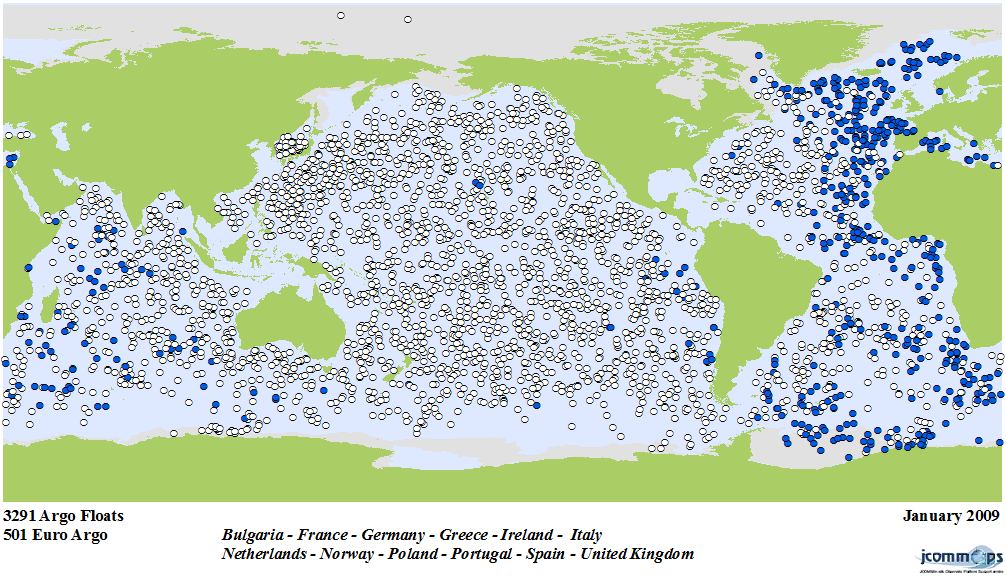 Deploy, maintain and operate an array of 800 floats.

Provide services to the research (climate) and environment monitoring (e.g. GMES) communities
27
16/05/12
Pasquale Pagano - Hybrid Data Infrastructures @ INFN-GARR Workshop 2012
ICOSNetwork of standardized high precision integrated  stations
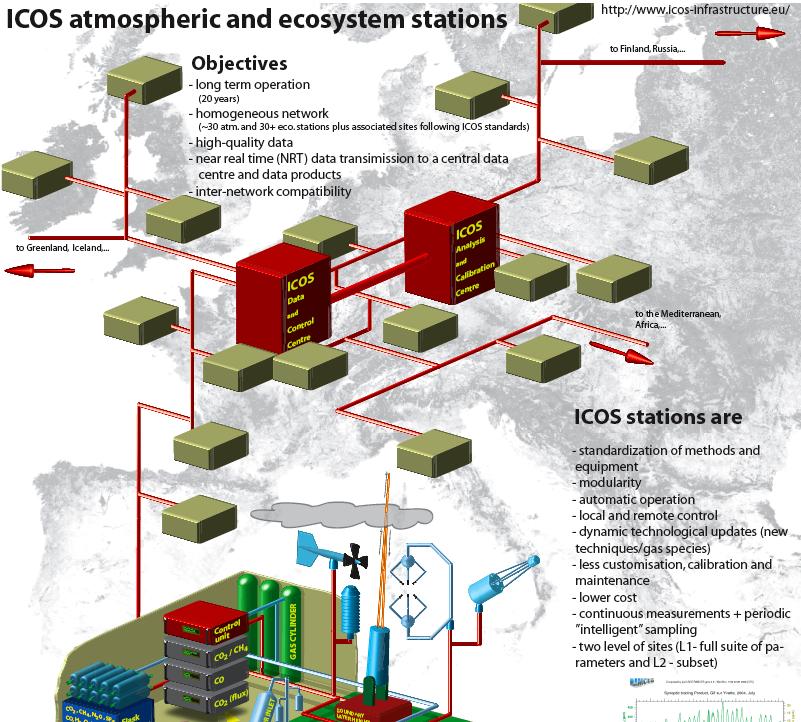 Integrate terrestrial and atmospheric observations at various sites into a single, coherent, highly precise dataset.
28
16/05/12
Pasquale Pagano - Hybrid Data Infrastructures @ INFN-GARR Workshop 2012
EISCAT_3D: System Design
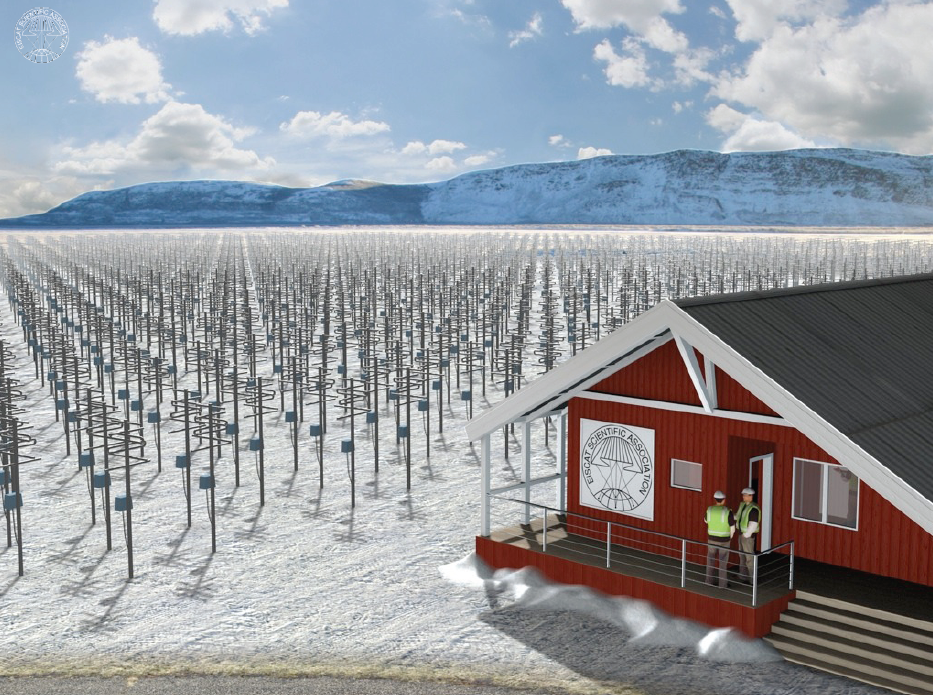 Preparatory Phase to reach a sufficient level of maturity with respect to technical, legal and financial issues so that the construction of the EISCAT_3D radar system can begin
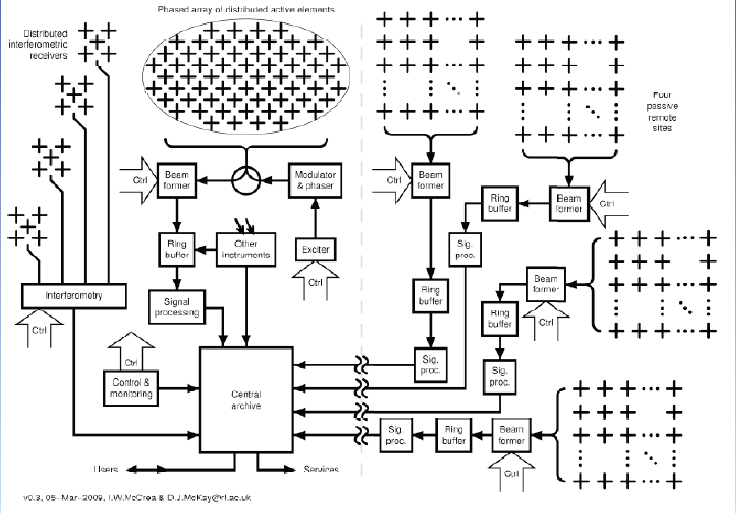 29
16/05/12
Pasquale Pagano - Hybrid Data Infrastructures @ INFN-GARR Workshop 2012
LIFEWATCH: European research infrastructure federating marine, terrestrial and freshwater observatories
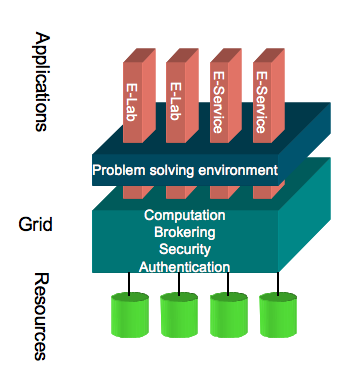 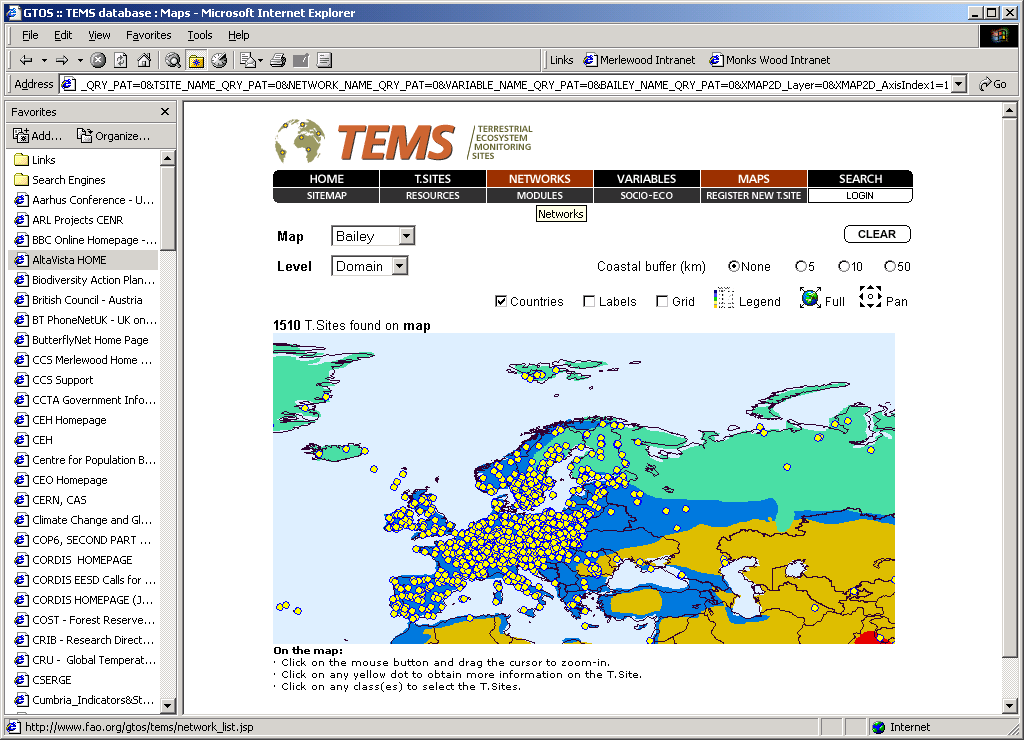 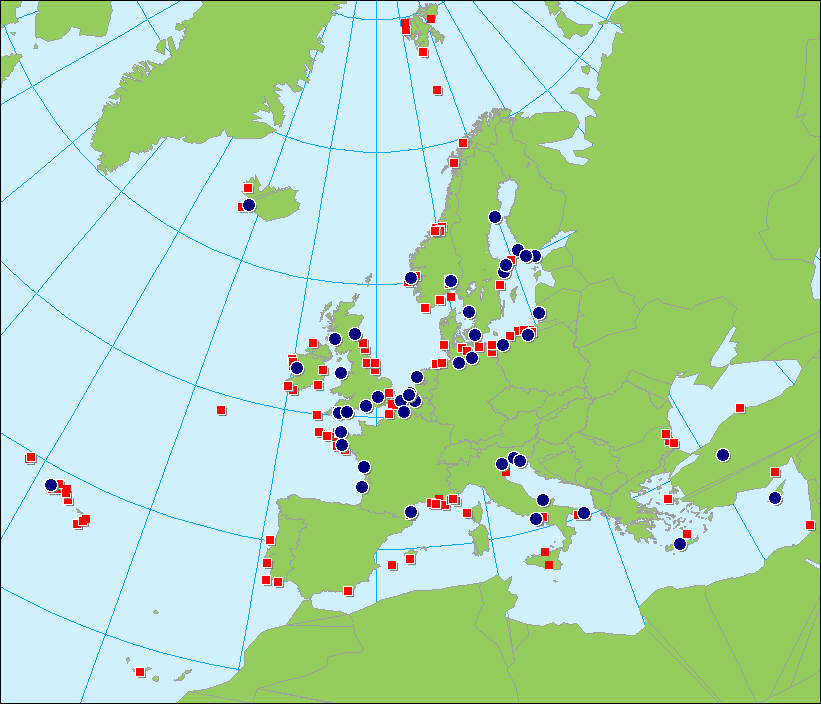 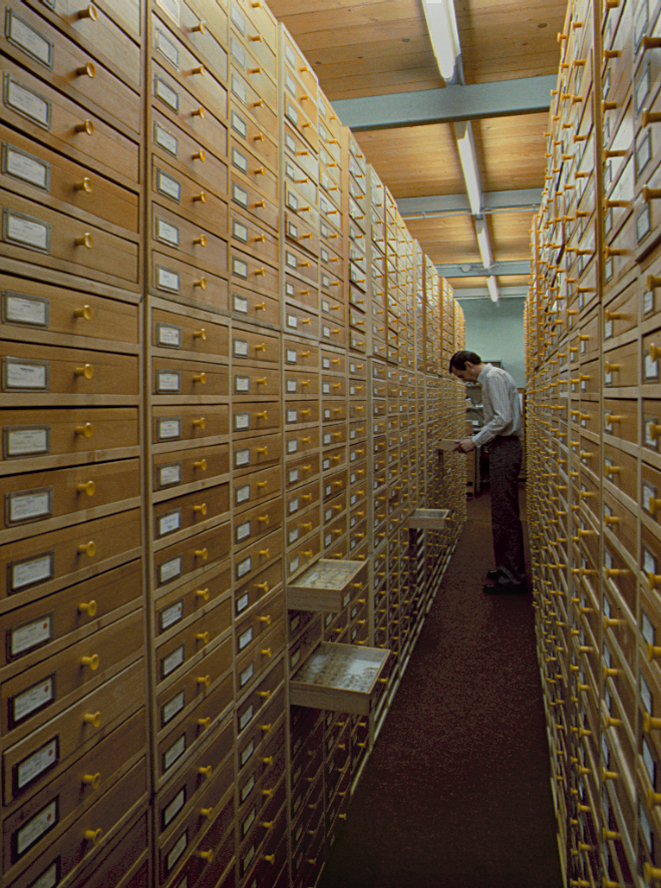 Common access to interlinked and distributed databases and monitoring sites 

Analytical and modeling tools
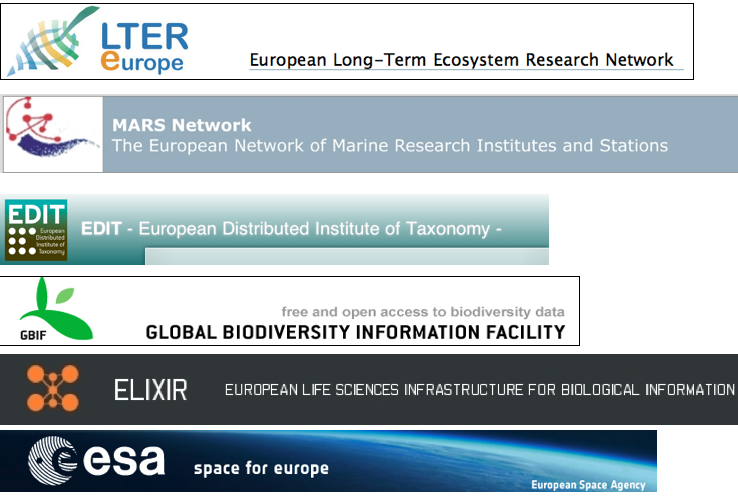 30
16/05/12
Pasquale Pagano - Hybrid Data Infrastructures @ INFN-GARR Workshop 2012